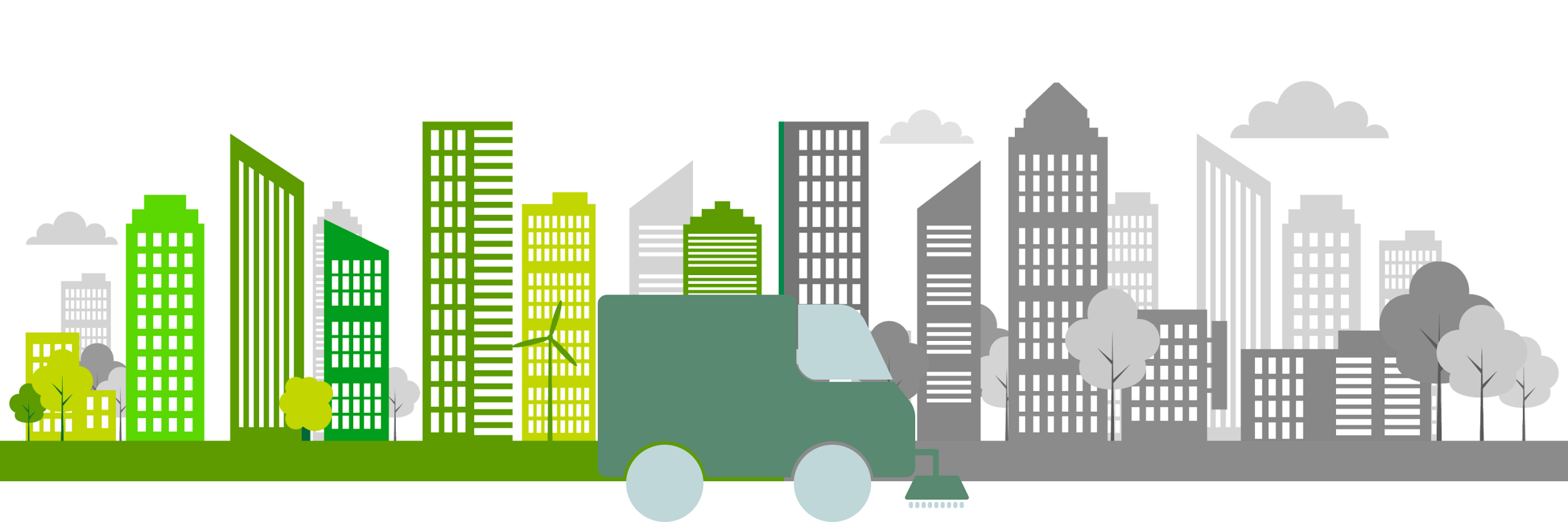 SWEEP SMART
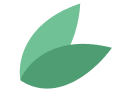 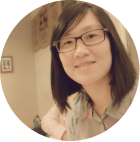 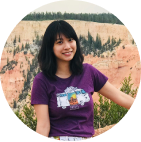 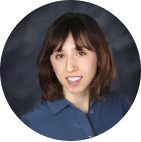 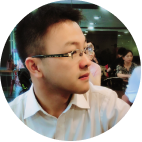 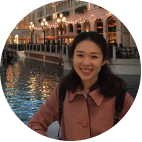 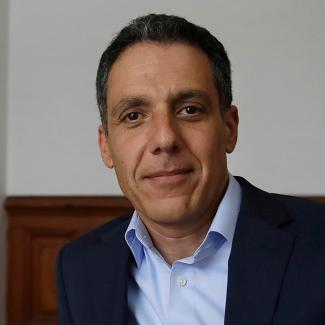 Yi Gai
Jessie Lyu
Tobey Yang
Anna Waldo
Zhi Li
Prof. Hany Farid
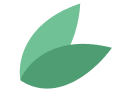 THE PROBLEM
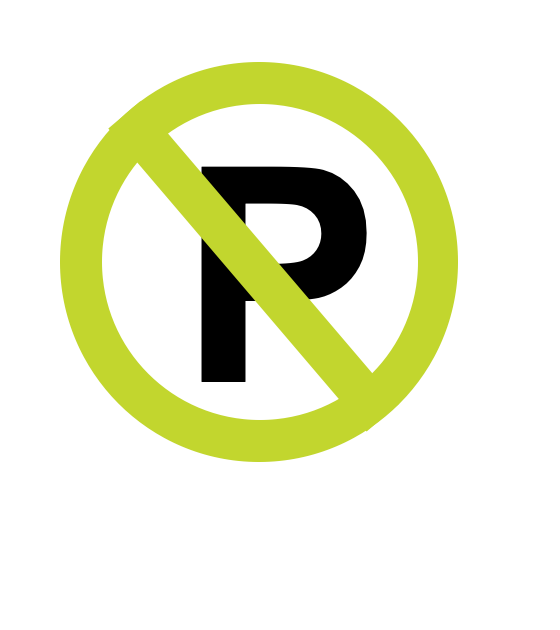 Street sweeping parking violations account for 57% of all parking tickets in the city of Oakland, fining the city’s residents more than $10M a year.
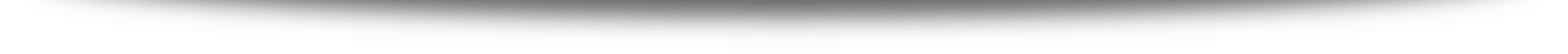 How might we minimize the interruption to the community activities while keeping the city clean?
[Speaker Notes: Sweep smart was initiated with a serious problem in mind - Street sweeping parking violations account for 57% of all parking tickets in the city of Oakland -- this means among more than 50 possible violation types, the vast majority come from street sweeping parking violations and that translate to more then $10m dollars a year in the past several years.]
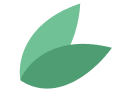 OUR APPROACH
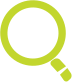 User Research & Design
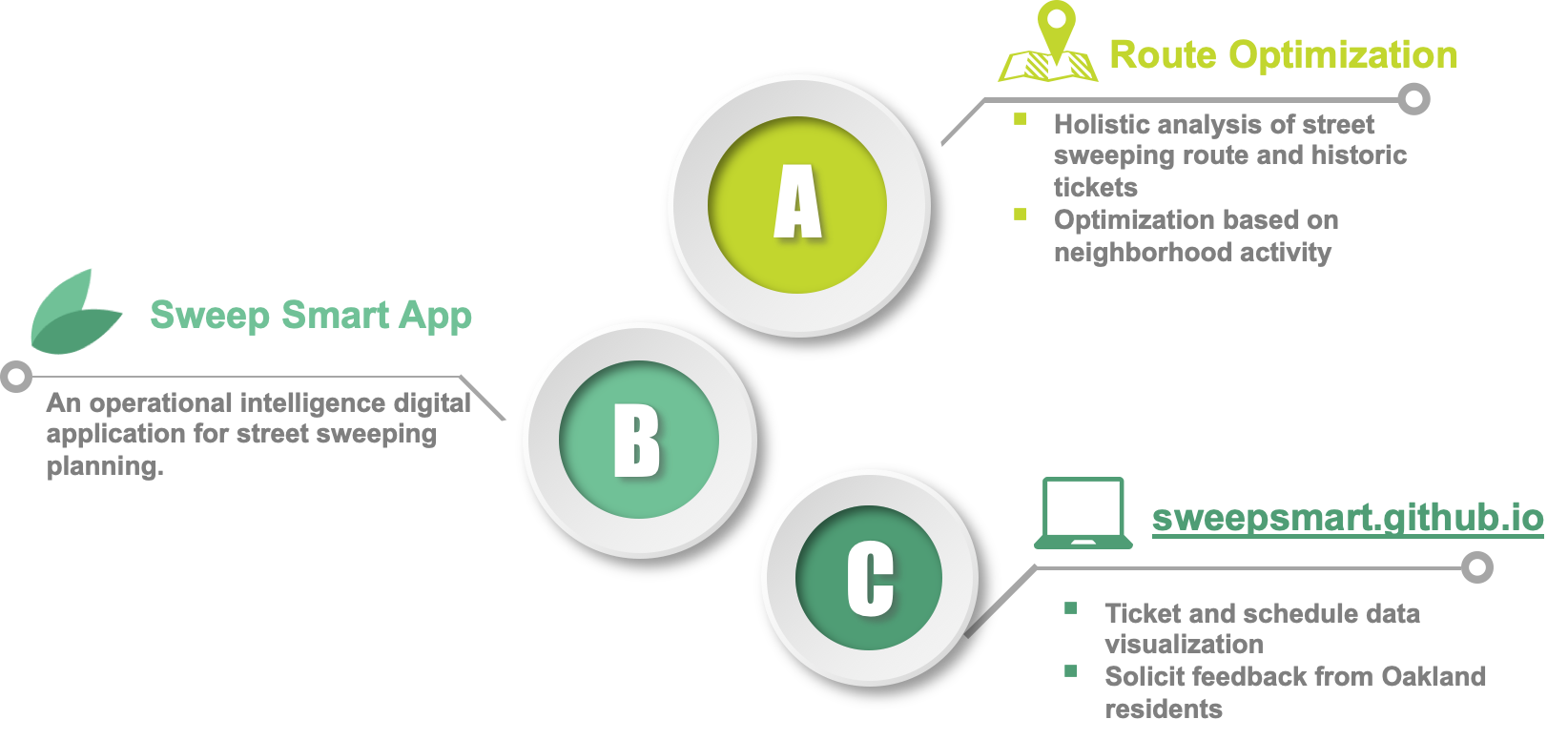 Extensive research channels and iterations
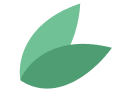 USER RESEARCH & DESIGN
DEFINE PROBLEMS
NARROW SCOPE
ITERATE DESIGN
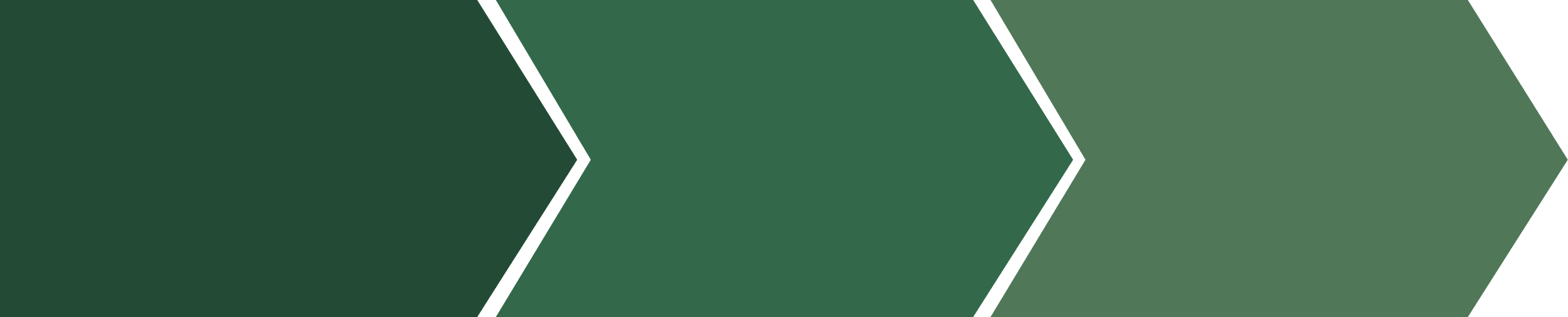 Survey analysis with 435 Oakland residents
1-1 Interviews with consented Oakland residents
4 interviews & observation studies
Low-fid -> High-fid
Usability testings
Expert reviews
3 rounds of needfinding interviews  with DOT
Exploratory ticket data analysis
Partner with Sweep Smart team in UXR class:
Virtual Fieldwork
Market Research
Heuristic Evaluation
[Speaker Notes: We have 3 major stages for user research
Stage 1 is about defining problems
To kickoff the project, we first conducted 3 rounds of needfinding interviews with DOT to understand their demands
Then, we did exploratory ticket data analysis for the past few years using Python to understand ticket distribution patterns
Stage 2 is about narrowing down the project scope
Analyze survey results for 435 oakland residents about ppl’s experience in dealing with parking violation tickets. 
We contacted consented respondents from the survey for 1-1 open-ended qualitative interviews, to know more about their detailed concerns. 
Finally we did remote field study using Google Map street view for those ticket hotspots (especially SS violation), to find possible reasons for the high number of parking violations by observing the surrounding neighborhood. 
Stage 3 research is about iterating the designs for both sweep smart tool and public website
We did 4 rounds of interviews and observation studies with Street sweeping unit in City of Oakland, to collect data about supervisors’ planning process. 
We also did usability testing for both the tool and the website throughout the whole design process, with different stakeholders, such as Oakland residents, and government officials.

Besides, we also partnered with a team of three students from user experience research class (info 214), and they helped us perform additional research, such as: virtual fieldwork about ss signage using Map Street View; market research about existing 2-G and parking applications, heuristic evaluation of sweep smart application’s prototype.]
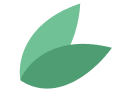 RESEARCH FINDINGS
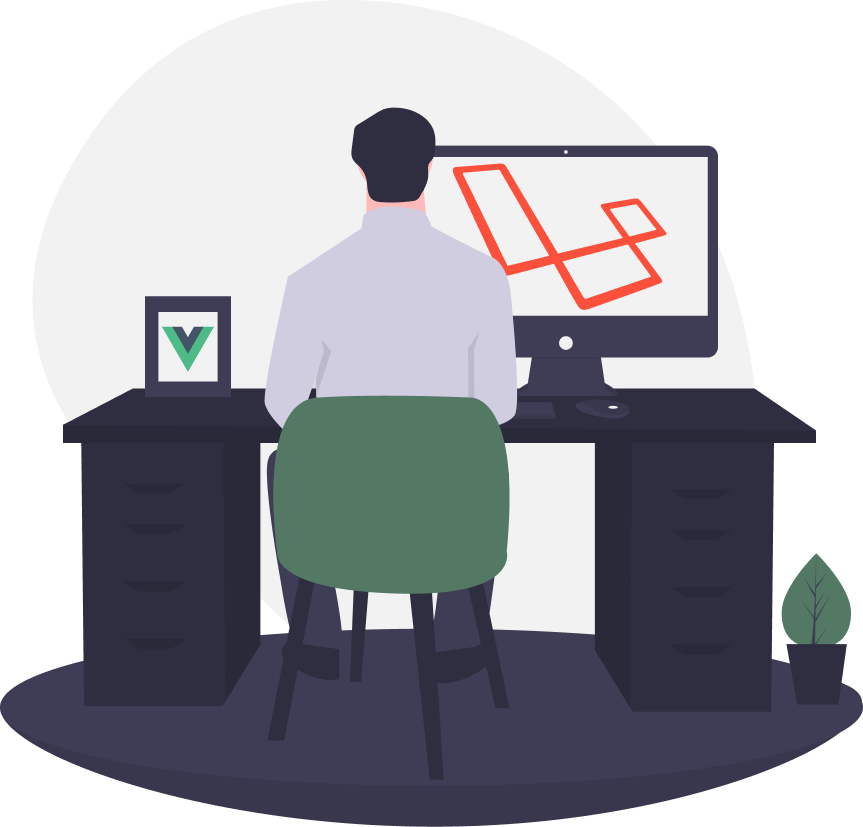 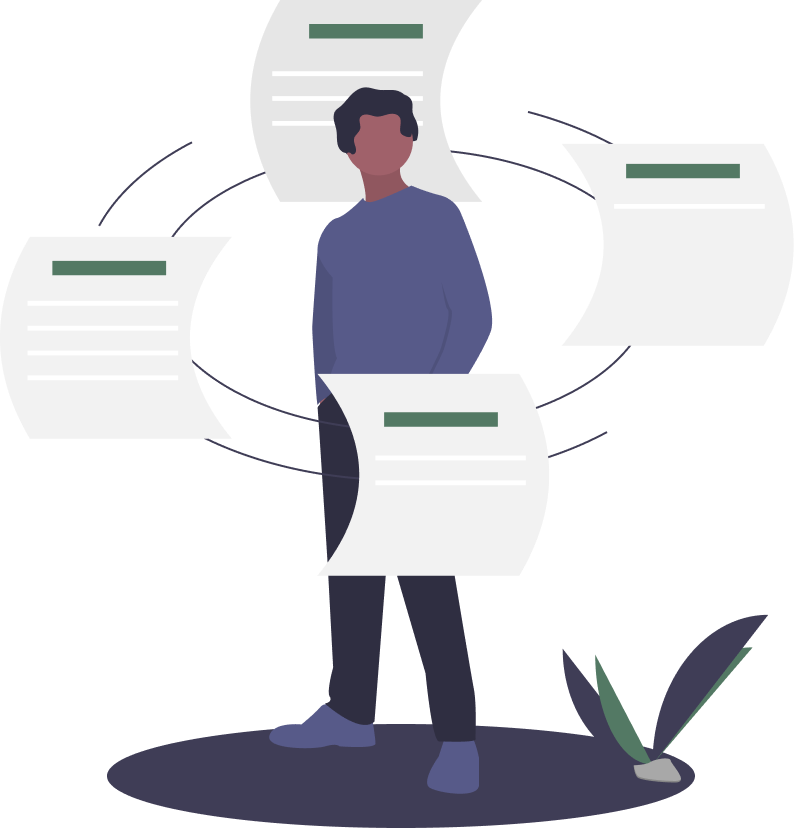 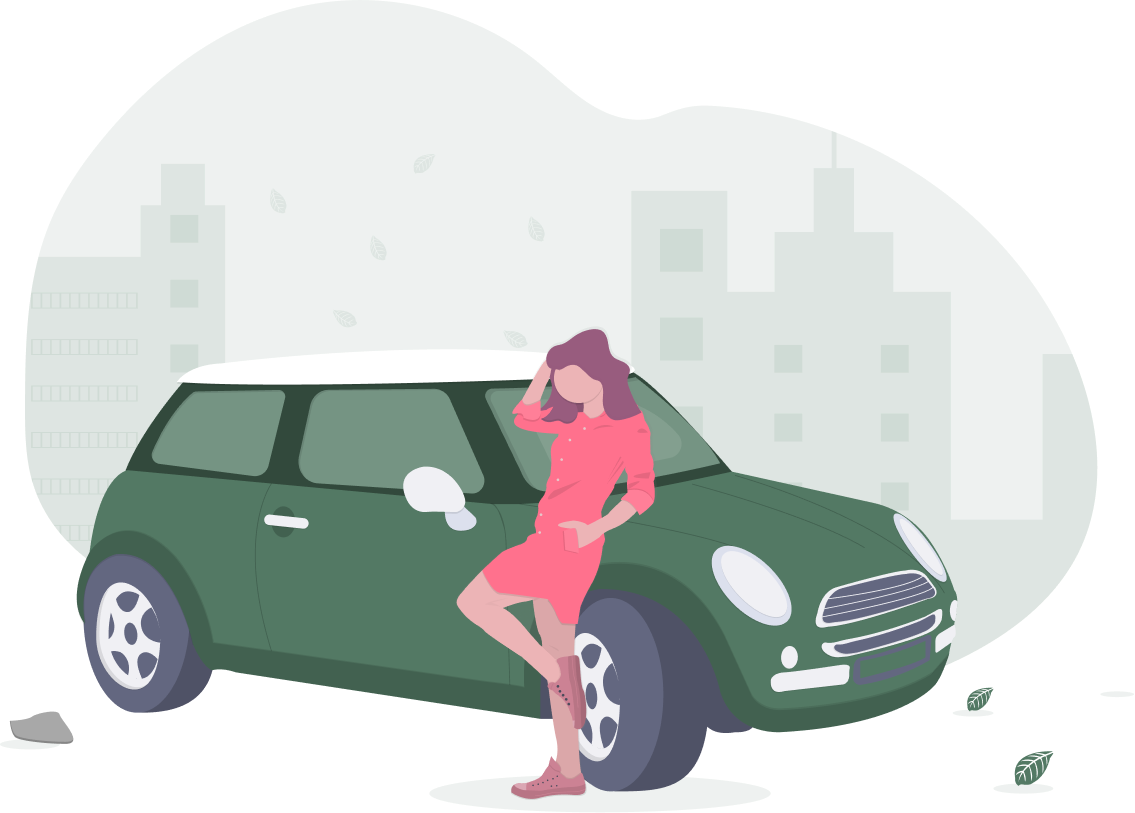 Street Sweeping schedule doesn’t match regular parking activities of citizens
Street Sweeping Unit is still manually doing all the planning on paper -- less efficient
Street sweeping parking violation is not an awareness issue -- residents do not know how to feedback
[Speaker Notes: Three majors findings obtained from our users and stakeholders:
Ss schedule doesn’t match regular activities of citizens, which cause conflicts between residents’ normal parking hours and ss hours.
Street sweeping unit is still manually doing route planning, which is very inefficient and difficult to communicate with other departments in DOT.
SS parking violation is not an awareness issue -- residents do know the no-parking enforcement time in their neighborhood.]
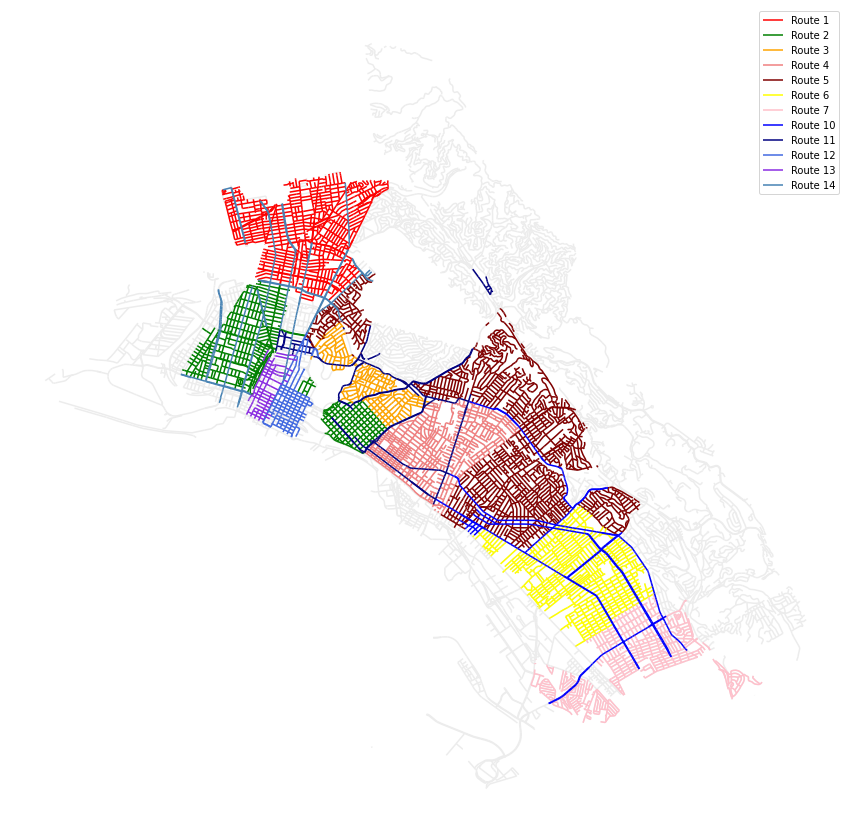 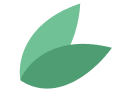 ROUTE OPTIMIZATION
Goal

Find inefficiencies in current sweeping schedule and offer alternatives
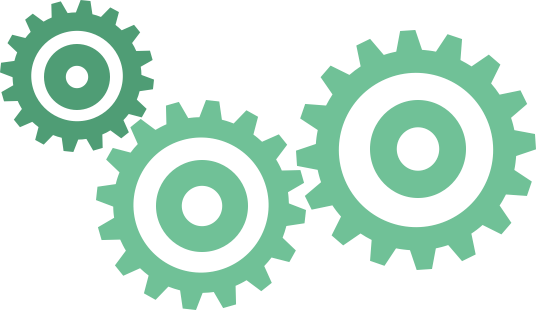 Method

Number of tickets / Monthly street sweeping frequency
Case by case analysis for top 50 streets (>4 tickets/sweep)
Data

Street Sweeping Route Schedules (address)
Historical Ticket Data (address, time)
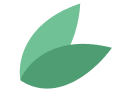 ISSUES AND OPTIMIZATIONS
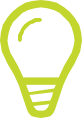 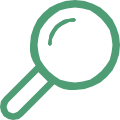 Optimizations
Issues
Areas with too frequent sweeping
Reduce sweeping frequency for 6 streets
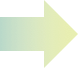 Improper sweeping hours
Adjust hours for 14 streets
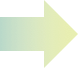 Inconsistent schedules along the same street
Adjust boundaries of schedule for 4 streets
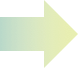 Specific hot spots
Bespoke recommendations for 18 streets
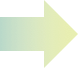 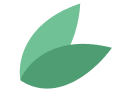 SWEEP SMART APPLICATION
Database
API
Front-end Interface
/schedule/week/route  GET
Route Schedules
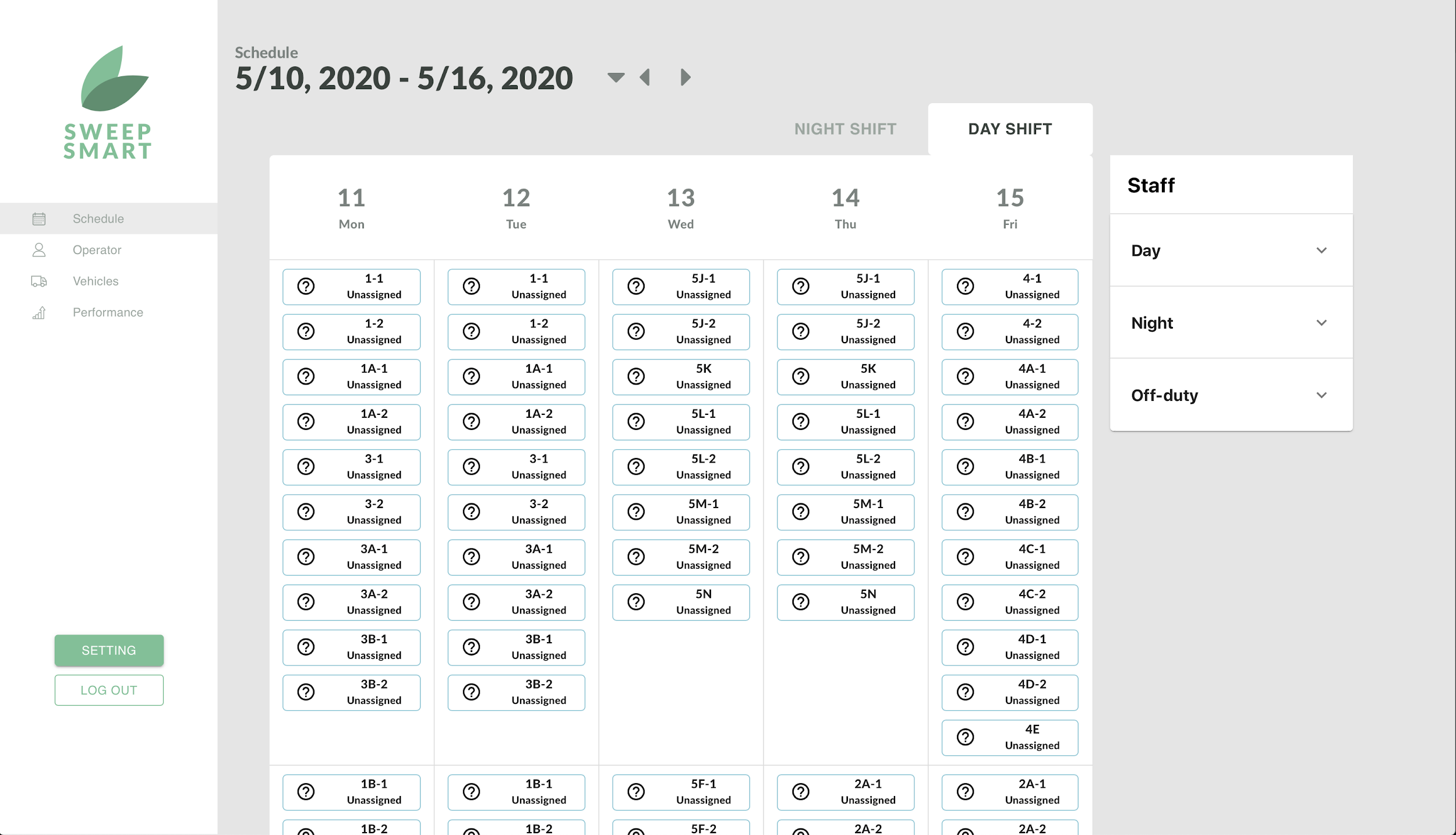 /schedule/week/route/action  PUT, POST
Drivers
/schedule/week/route/item  GET
/schedule/day/overview GET
Vehicles
/schedule/day/weather  GET, PUT
Streets
/schedule/day/main/action  PUT
/operator/week  GET
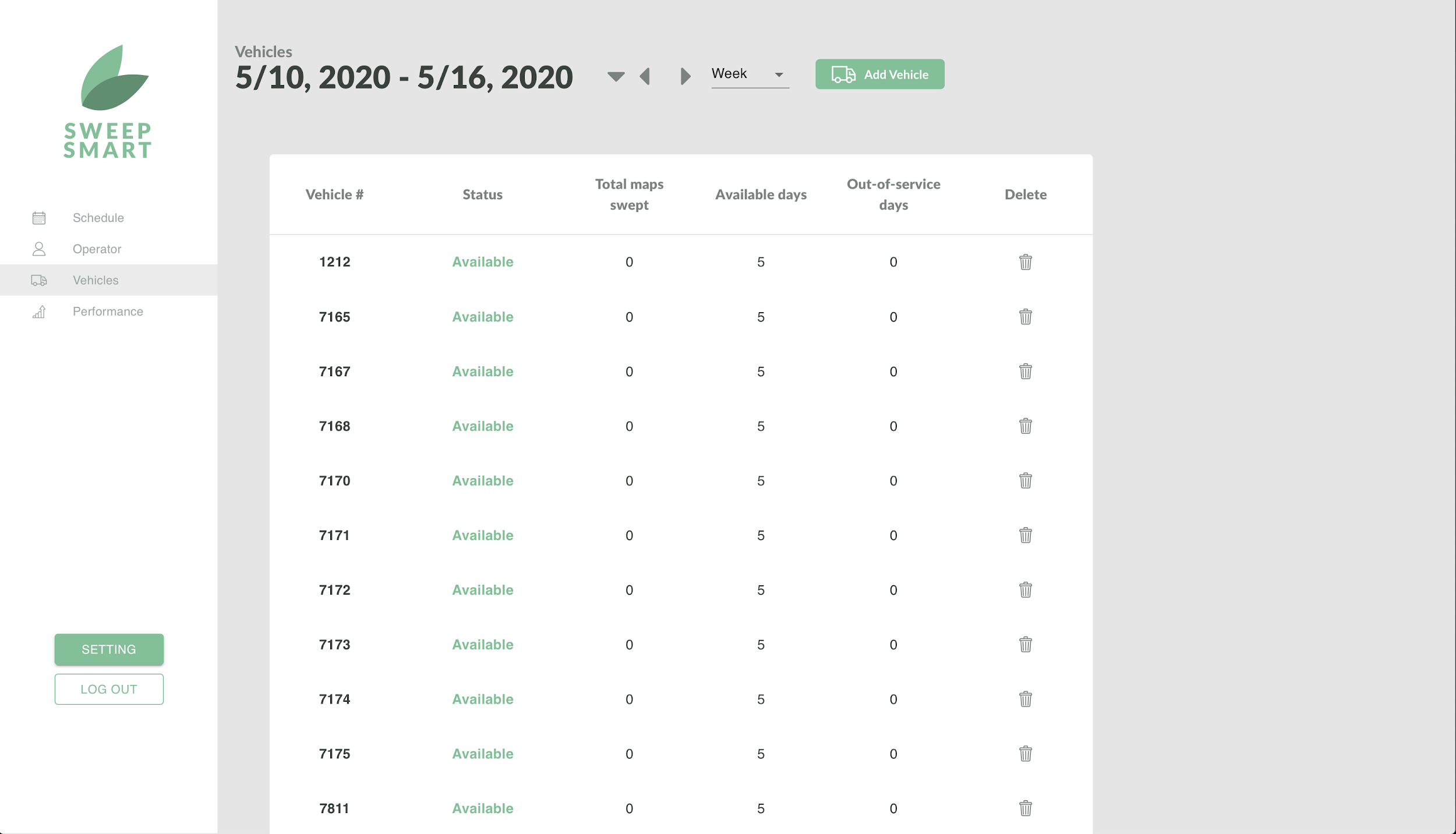 Absences
/operator/individual/info  GET
/operator/individual/add_leave  POST
Schedule Daily Log
/operator/day/comment  GET, PUT, POST
Attendance Daily Log
/vehicle/day  GET
/vehicle/day/action  PUT, POST
Vehicle Daily Log
/vehicle/action  PUT, POST, DELETE
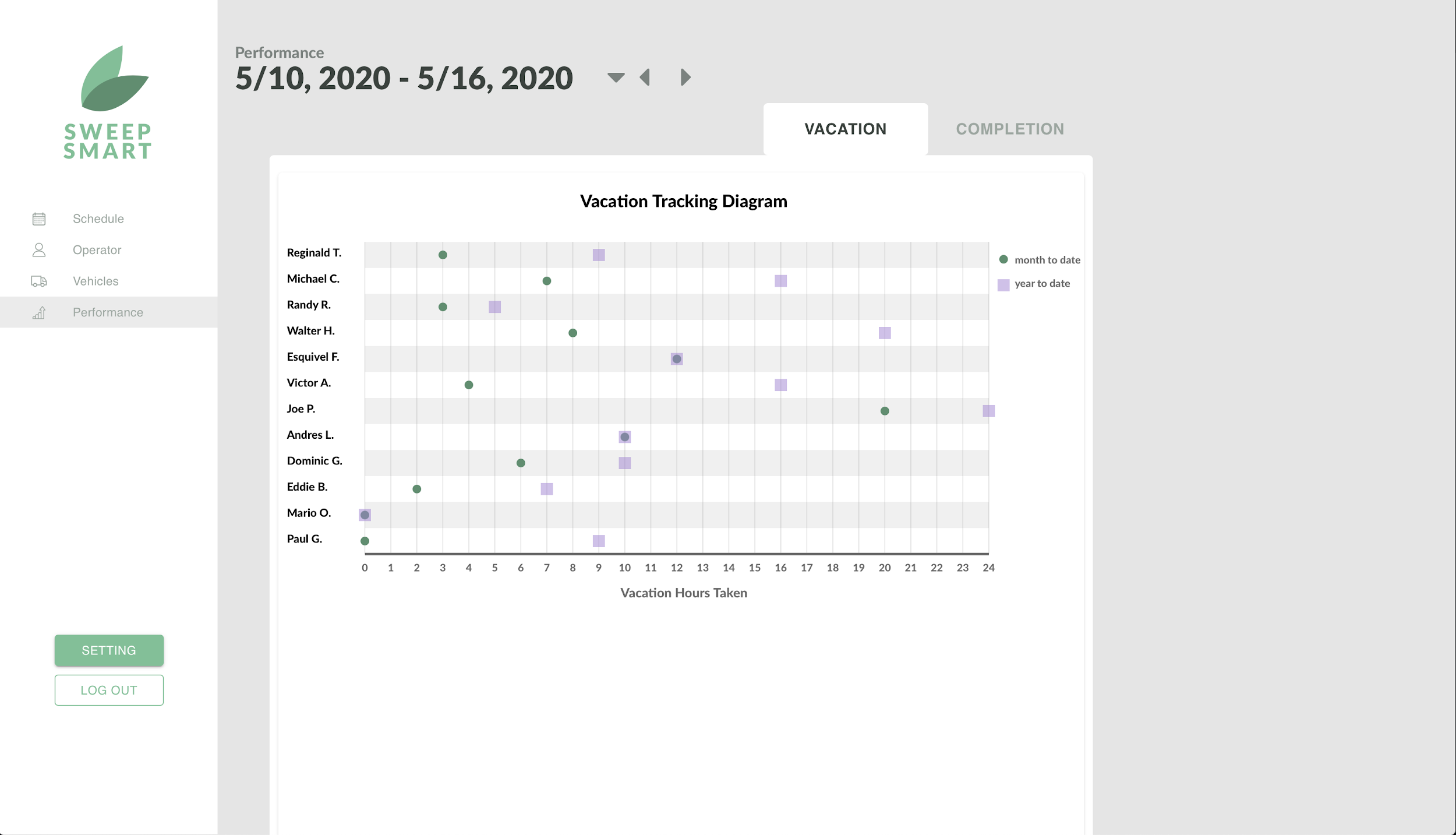 Holidays
/vehicle/day/maintenance  PUT, POST
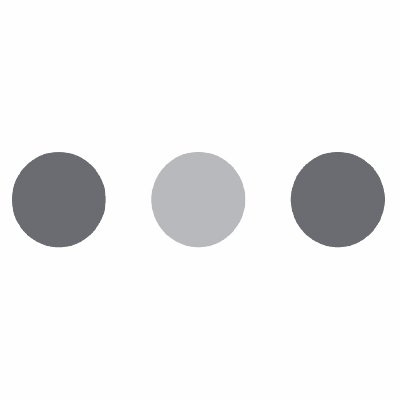 /performance/month/operator  GET
Vehicle Maintenance
/performance/absences  GET
.
.
.
.
13 schemas
44  routes
.
.
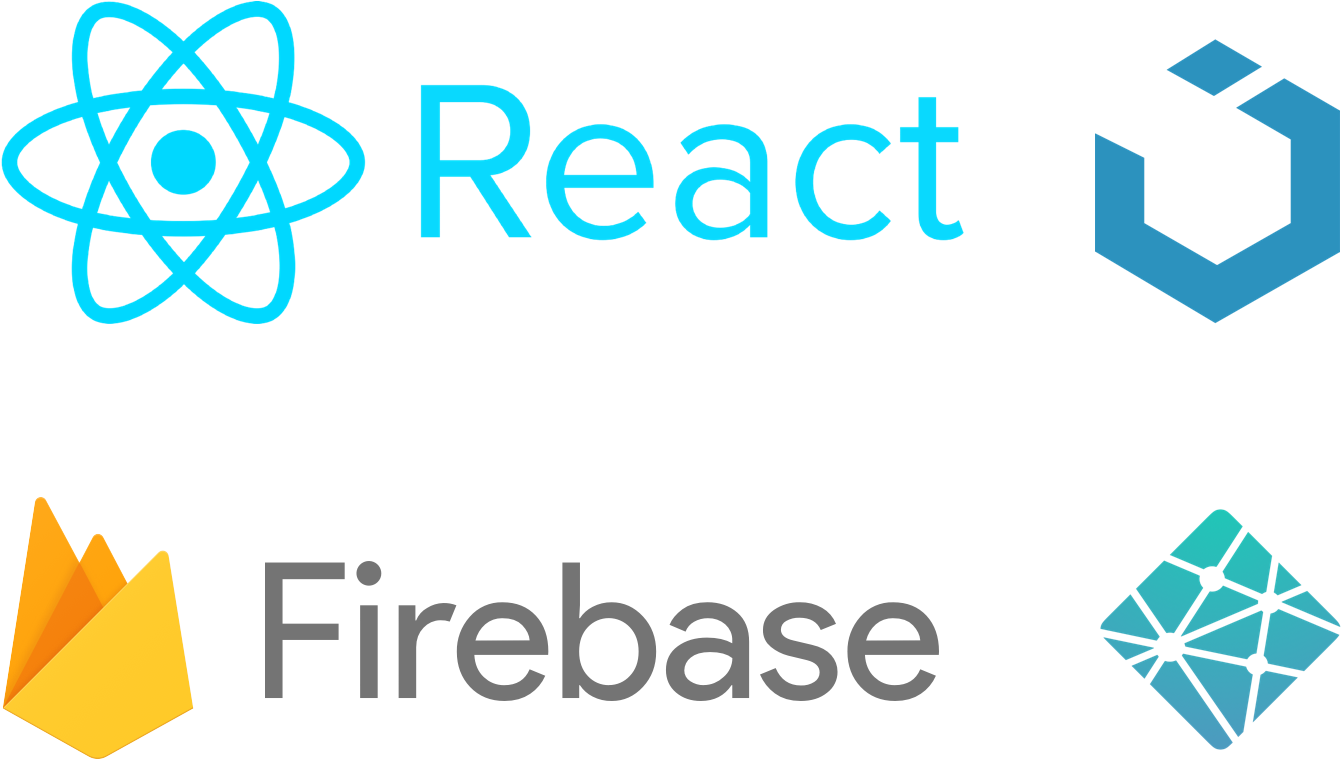 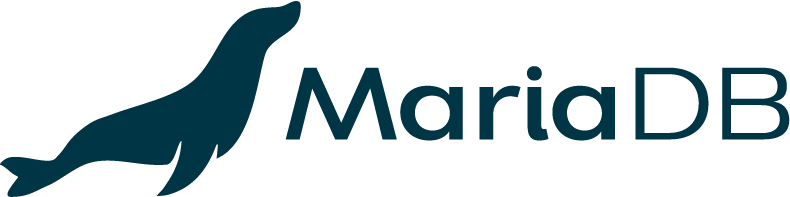 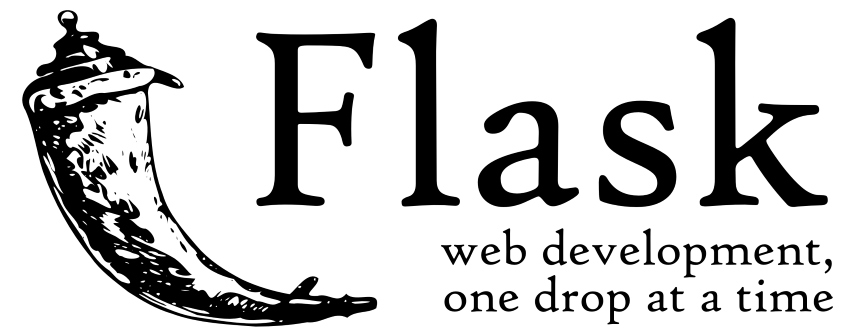 Video Demo of Sweep Smart
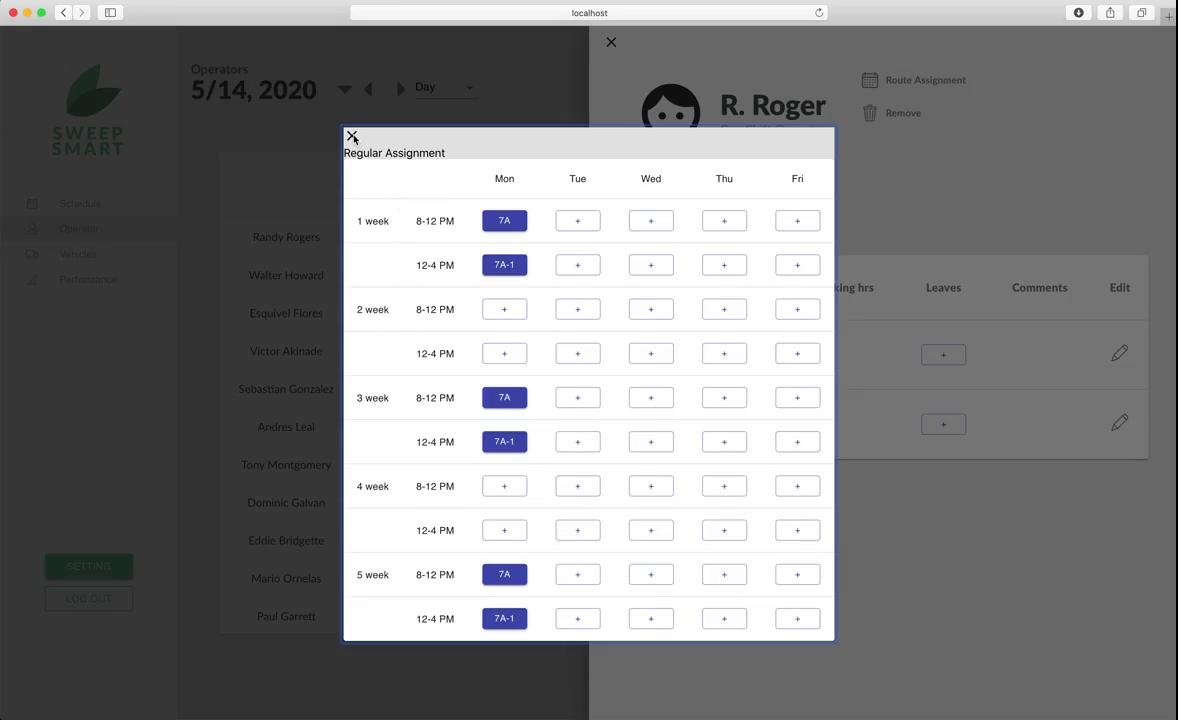 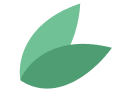 PUBLIC WEBSITE
Inform residents of street sweeping situation
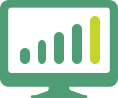 Raise awareness of available feedback channels
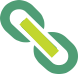 Solicit feedback from the residents
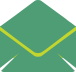 Please visit https://sweepsmart.github.io/ for live demo
SWEEP SMART
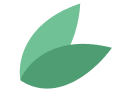 Q & A
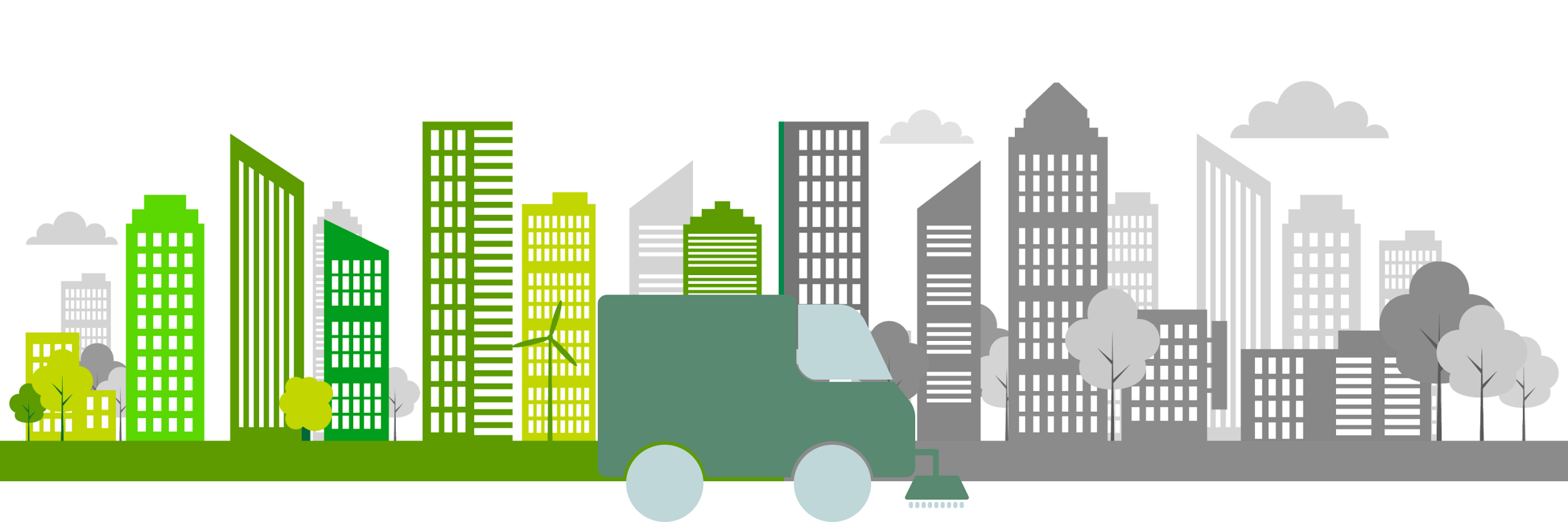